Tiết 51 – Chủ đề:  NƯỚC (Tiếp theo)
II/ TÍNH CHẤT CỦA NƯỚC
1. Tính chất vật lý
2. Tính chất hóa học
a/ Tác dụng với kim loại
*Thí nghiệm:
Thí nghiệm 1: Nước tác dụng với kim loại
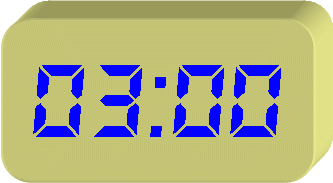 PTHH:  2Na + 2H2O            2NaOH  +  H2          		                      Natri hiđrôxit
Tiết 55 - Bài 36:  NƯỚC (Tiếp theo)
II/ TÍNH CHẤT CỦA NƯỚC
1. Tính chất vật lý
2. Tính chất hóa học
a/ Tác dụng với kim loại
 Kết luận: Nước tác dụng với một số kim loại ở nhiệt độ thường	      (như Li, Na, K, Ca, Ba,…) tạo thành dung dịch bazơ (bazơ tan) và khí hiđrô.
b/ Tác dụng với một số oxit bazơ.
Tiết 55 - Bài 36:  NƯỚC (Tiếp theo)
II/ TÍNH CHẤT CỦA NƯỚC
1. Tính chất vật lý
2. Tính chất hóa học
a/ Tác dụng với kim loại
b/ Tác dụng với một số oxit bazơ.
*Thí nghiệm:
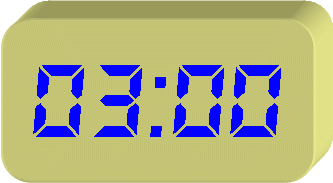 Thí nghiệm 2: Nước tác dụng với một số oxit bazơ
Tiết 55 - Bài 36:  NƯỚC (Tiếp theo)
PTHH: CaO + H2O              Ca(OH)2
                                                         Canxi hiđrôxit
II/ TÍNH CHẤT CỦA NƯỚC
1. Tính chất vật lý
2. Tính chất hóa học
a/ Tác dụng với kim loại
b/ Tác dụng với một số oxit bazơ.
 Kết luận:
 Nước tác dụng với một số oxit bazơ (như Li2O, Na2O, K2O, CaO, BaO …) tạo ra bazơ tan (như LiOH, NaOH, KOH, Ca(OH)2, Ba(OH)2… )
- Dung dịch bazơ làm đổi màu quỳ tím thành xanh.
c/ Tác dụng với một số oxit axit
Tiết 55 - Bài 36:  NƯỚC (Tiếp theo)
II/ TÍNH CHẤT CỦA NƯỚC
1. Tính chất vật lý
2. Tính chất hóa học
a/ Tác dụng với kim loại
b/ Tác dụng với một số oxit bazơ
c/ Tác dụng với một số oxit axit
*Thí nghiệm:
5
25
10
103
9
78
110
13
29
61
12
102
14
11
32
16
85
77
83
76
74
72
26
107
40
42
35
70
88
109
84
100
58
116
8
82
71
91
68
104
112
115
67
97
66
4
3
75
65
64
80
98
119
63
34
62
60
73
69
56
105
113
101
93
54
81
1
0
2
31
55
90
117
118
47
50
15
39
96
79
59
120
53
99
38
43
49
41
46
7
6
30
22
106
23
36
19
108
45
28
51
33
21
111
24
114
89
57
52
18
92
20
27
86
95
94
37
48
17
44
87
Thí nghiệm 3: Nước tác dụng với một số oxit axit
Tiết 55 - Bài 36:  NƯỚC (Tiếp theo)
PTHH: P2O5 + 3H2O               2H3PO4
II/ TÍNH CHẤT CỦA NƯỚC
1. Tính chất vật lý
2. Tính chất hóa học
a/ Tác dụng với kim loại
b/ Tác dụng với một số oxit bazơ
c/ Tác dụng với một số oxit axit
Axit photphoric
  Kết luận:
Nước tác dụng với nhiều oxit axit (như SO2, SO3,N2O5,P2O5,…) tạo ra axit
- Dung dịch axit làm quỳ tím thành đỏ.
5
Sử dụng bảng con
25
10
103
9
78
110
13
29
61
12
102
14
11
32
16
85
77
83
76
74
72
26
107
40
42
35
70
88
109
84
100
58
116
8
82
71
91
68
104
112
115
67
97
66
4
3
75
65
64
80
98
119
63
34
62
60
73
69
56
105
113
101
93
54
81
1
0
2
31
55
90
117
118
47
50
15
39
96
79
59
120
53
99
38
43
49
41
46
7
6
30
22
106
23
36
19
108
45
28
51
33
21
111
24
114
89
57
52
18
92
20
27
86
95
94
37
48
17
44
87
Bài 1: Viết PTHH của các phản ứng sau:
KOH  +  H2
2
2
2
a/    K  +    H2O 

b/  Na2O  +  H2O 

c/   SO3  + H2O
NaOH
2
H2SO4
NHANH NHƯ CHỚP
Bộ câu hỏi trắc nghiệm.
Thể lệ: Câu hỏi sẽ hiện ra đồng thời đồng hồ đếm ngược xuất hiện bạn trả lời trong vòng 15 giây
NHANH NHƯ CHỚP
1
Câu 1: Cho nước tác dụng với một số kim loại tạo thành sản phẩm là
0
1
2
3
4
5
6
7
8
9
10
11
12
13
14
15
dung dịch bazơ				
B. dung dịch axit
C. dung dịch bazơ và khí H2
D. dung dịch bazơ và H2O
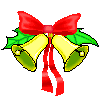 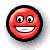 NHANH NHƯ CHỚP
Câu 2: Cho nước tác dụng với một số oxit axit sản phẩm tạo thành là
2
0
1
2
3
4
5
6
7
8
9
10
11
12
13
14
15
dung dịch bazơ				
B. dung dịch axit
C. dung dịch bazơ và khí H2
D. dung dịch bazơ và H2O
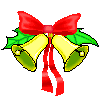 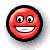 NHANH NHƯ CHỚP
3
Câu 3: Dung dịch axit làm quỳ tím chuyển thành màu
0
1
2
3
4
5
6
7
8
9
10
11
12
13
14
15
xanh				
B. vàng
C. trắng
D. đỏ
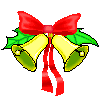 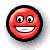 NHANH NHƯ CHỚP
Câu 4: Cho nước tác dụng với một số oxit bazơ, sản phẩm tạo thành làm đổi màu quì tím thành
4
0
1
2
3
4
5
6
7
8
9
10
11
12
13
14
15
xanh				
B. vàng
C. hồng
D. đỏ
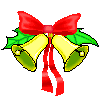 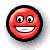 NHANH NHƯ CHỚP
Câu 5: Nước không tác dụng được với chất nào sau đây?
5
0
1
2
3
4
5
6
7
8
9
10
11
12
13
14
15
Ba		
B. SO2			
C. CuO			
C. CaO
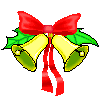 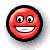 Bazơ + H2
+ Kim loại
Quỳ tím  Xanh
+ Oxit bazơ
Nước
Bazơ
+ Oxit axit
Axit
Quỳ tím  Đỏ
Tiết 55 - Bài 36:  NƯỚC (Tiếp theo)
II/ TÍNH CHẤT CỦA NƯỚC
III/ VAI TRÒ CỦA NƯỚC TRONG ĐỜI SỐNG VÀ SẢN XUẤT.
CHỐNG Ô NHIỄM NGUỒN NƯỚC (đọc SGK)
13
29
61
12
102
14
11
32
16
77
83
76
74
72
26
42
35
103
9
95
70
109
84
100
58
116
8
82
85
10
71
68
104
112
115
67
97
66
4
3
75
65
64
80
98
63
107
34
62
60
73
69
56
105
88
113
25
101
93
54
81
17
1
0
2
31
55
5
90
117
118
37
47
50
15
91
39
96
79
78
59
120
53
110
99
38
43
87
49
41
40
86
46
7
6
30
22
106
23
36
19
18
108
45
28
51
119
33
21
111
24
114
89
57
52
92
20
27
94
48
44
Bài tập 3: Có 3 cốc mất nhãn đựng 3 chất lỏng là: H2O; NaOH; H2SO4 Bằng phương pháp hoá học hãy phân biệt 3 cốc trên?
Cách 1: trình bày
Trích mẫu thử ra 3 ống nghiệm, đánh số thứ tự. Dùng giấy quỳ tím lần lượt thử với các mẫu. Nếu thấy mẫu nào:
- Làm quỳ tím  xanh. Mẫu thử là NaOH.
Làm quỳ tím  đỏ. Mẫu thử là H2SO4.
- Không làm quỳ tím đổi màu. Mẫu thử là H2O.
Bài 4: Cho viên natri vào cốc nước thu một dung dịch chứa 16 gam NaOH.
a/ Viết PTHH của phản ứng.
b/ Tính khối lượng viên kim loại natri.
c/ Tính thể tích khí thoát ra ở đktc.
HƯỚNG DẪN
  PTHH: 2Na   +   2H2O	   	    2NaOH     +    		 2H2    
 				             16 gam
  	0,4 mol			  0,4 mol	      		 0,2 mol
Khối lượng: m = nxM				  Thể tích: V = nx22,4
Bài 5: Phân biệt 3 chất rắn sau: SiO2, CaO, P2O5.
HƯỚNG DẪN
Cho H2O vào 3 mẫu thử hoà tan. 
chất nào không tan trong nước nhận biết được là SiO2, chất tan trong nước là CaO và P2O5 tạo thành 2 dung dịch
P2O5   +  3H2O 		2H3PO4  (dung dịch axit)
CaO  +  H2O 		Ca(OH)2 (dung dịch bazơ)
Ta cho quỳ tím vào hai dung dịch.
Dung dịch làm quỳ tím hoá xanh chất ban đầu là CaO, dung dịch làm quỳ tím hoá đỏ chất ban đầu là P2O5.
.
Hướng dẫn về nhà
- HỌC BÀI, LÀM CÁC BÀI TẬP 5, 6 TRANG 125 - SGK
LÀM BÀI TẬP TRÊN SHUB CLASSROOM
ĐỌC TRƯỚC BÀI MỚI “DUNG DỊCH”
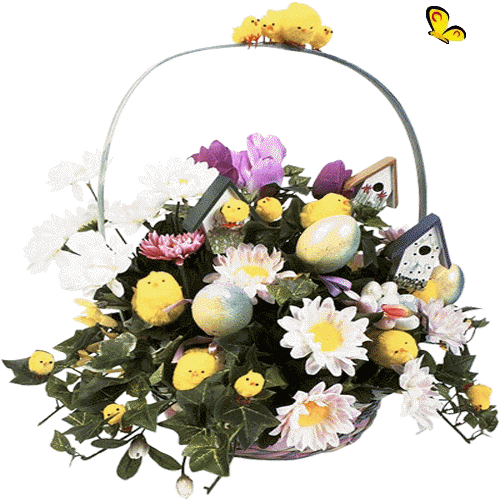 Bµi häc ®Õn ®©y lµ kÕt thóc
CHÚC  CÁC  EM  HỌC SINH  SỨC  KHỎE
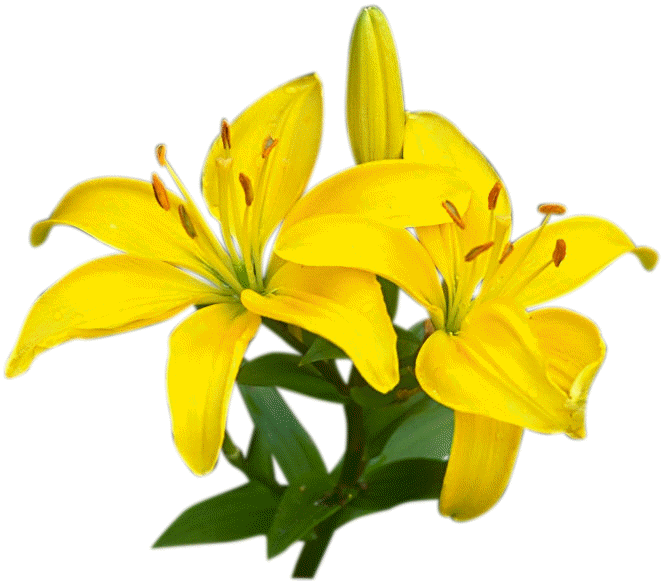